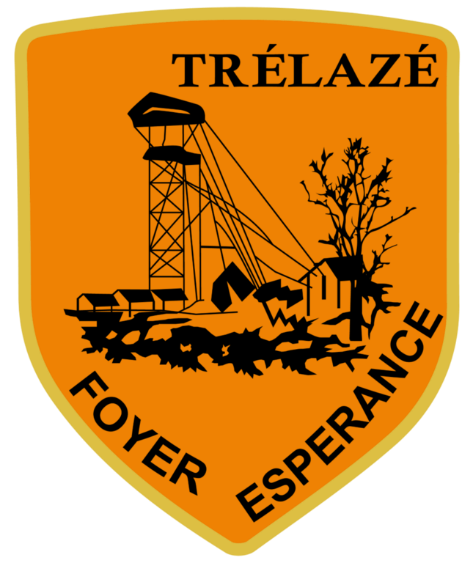 Réunion du jeudi 09 juin 2022
Foyer Espérance de TrélazéSection Féminine(60 joueuses)
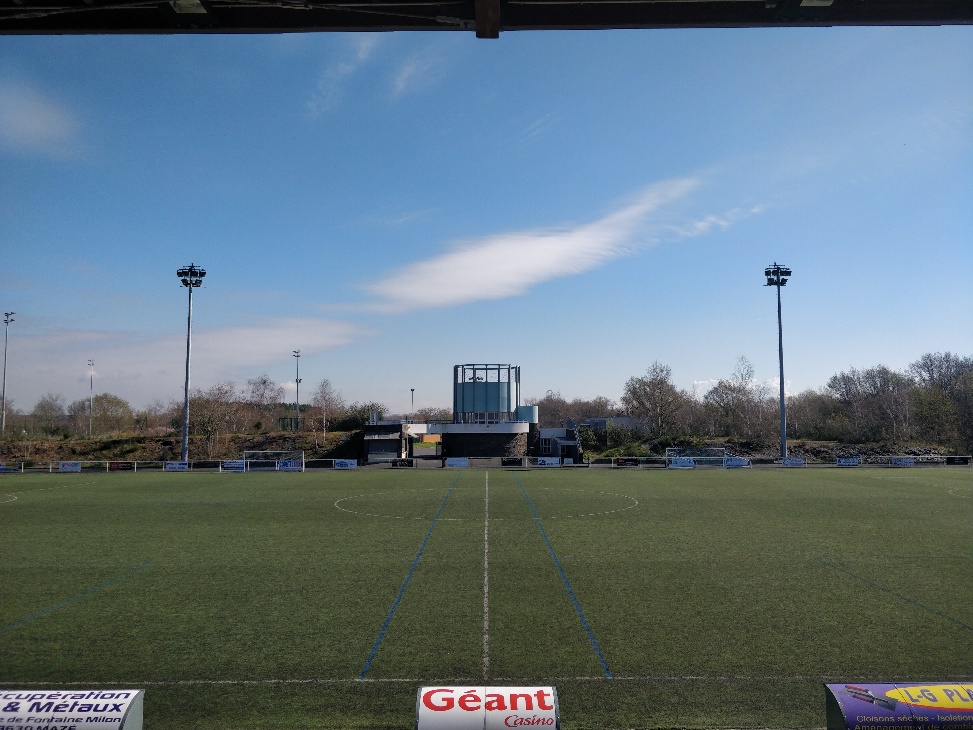 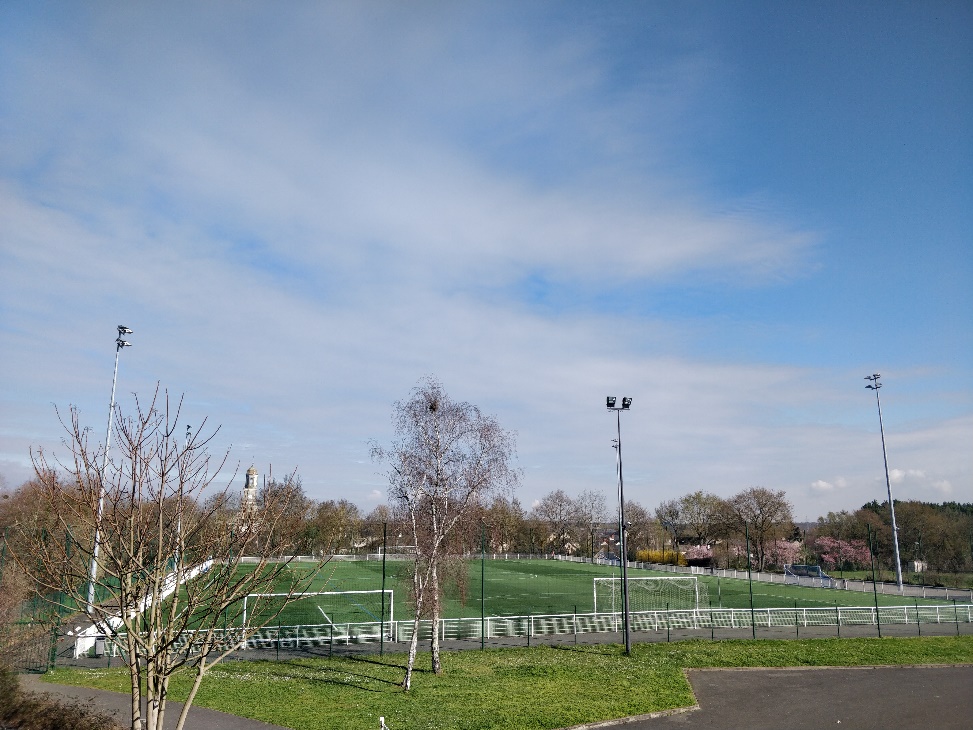 Section Féminine - Foyer Espérance de Trélazé - Réunion du jeudi 09 juin 2022
1
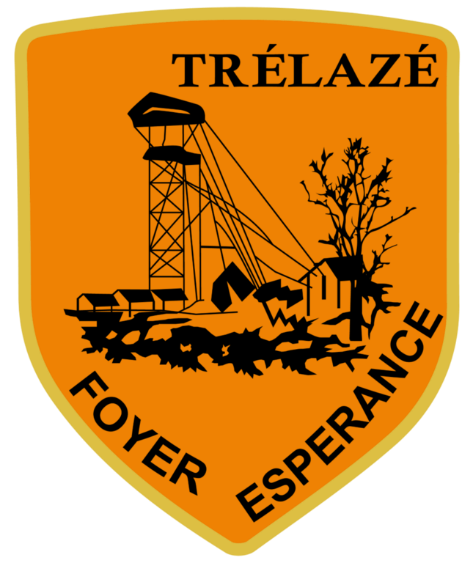 Sommaire
1) Bilan de la saison 2021-2022 :	- École de football	- U13 F	- U18 F	- Senior F2) Projection saison 2022-2023
Section Féminine - Foyer Espérance de Trélazé - Réunion du jeudi 09 juin 2022
2
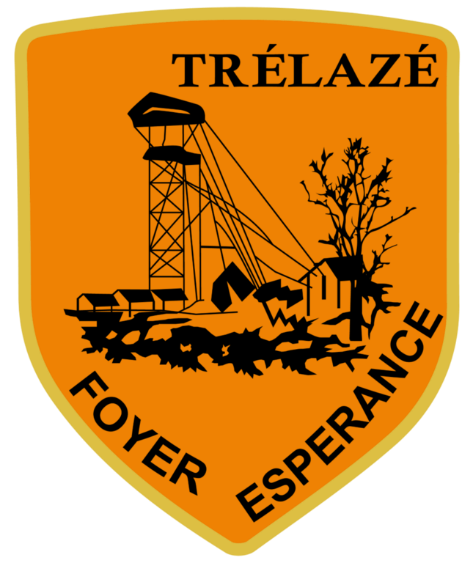 Bilan de la saison 2021-2022 – École de Football
- Effectif de 6 licenciées de U6 F à U10F : Telma, Aya B., Ilyana,	Aya K., Juliette et Lily		- Entrainement le mercredi après-midi		- Participation à 12 plateaux le samedi		- Éducatrice et éducateurs : Géraldine, Gaëtan et Enzo	- Autres actions : Arbre de Noël, Téléthon, Portes Ouvertes et Foot Indoor Féminin (U6 à U11F)
Section Féminine - Foyer Espérance de Trélazé - Réunion du jeudi 09 juin 2022
3
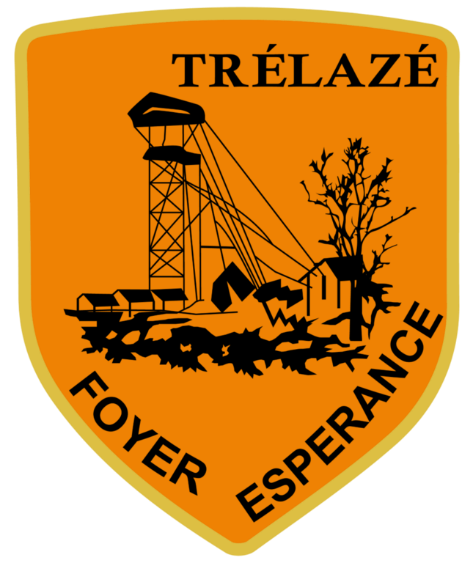 Bilan de la saison 2021-2022 – École de Football
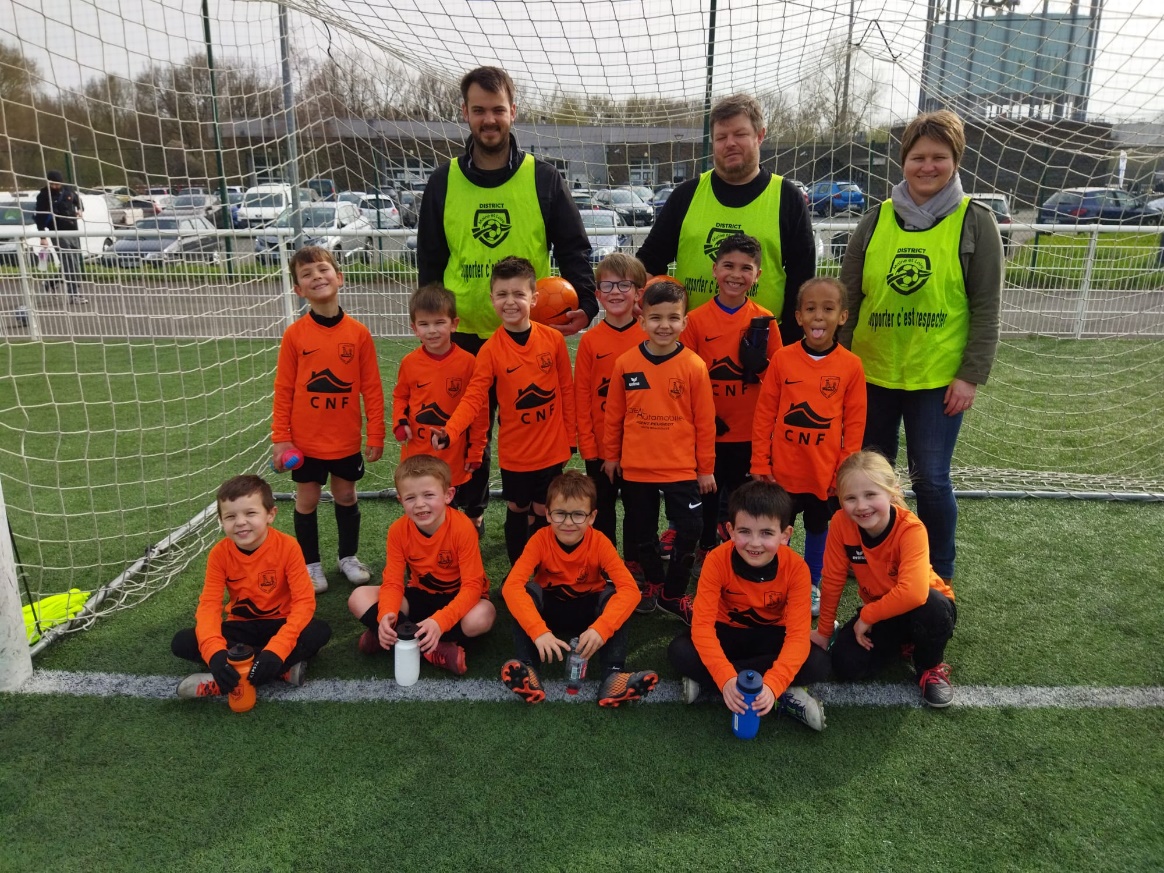 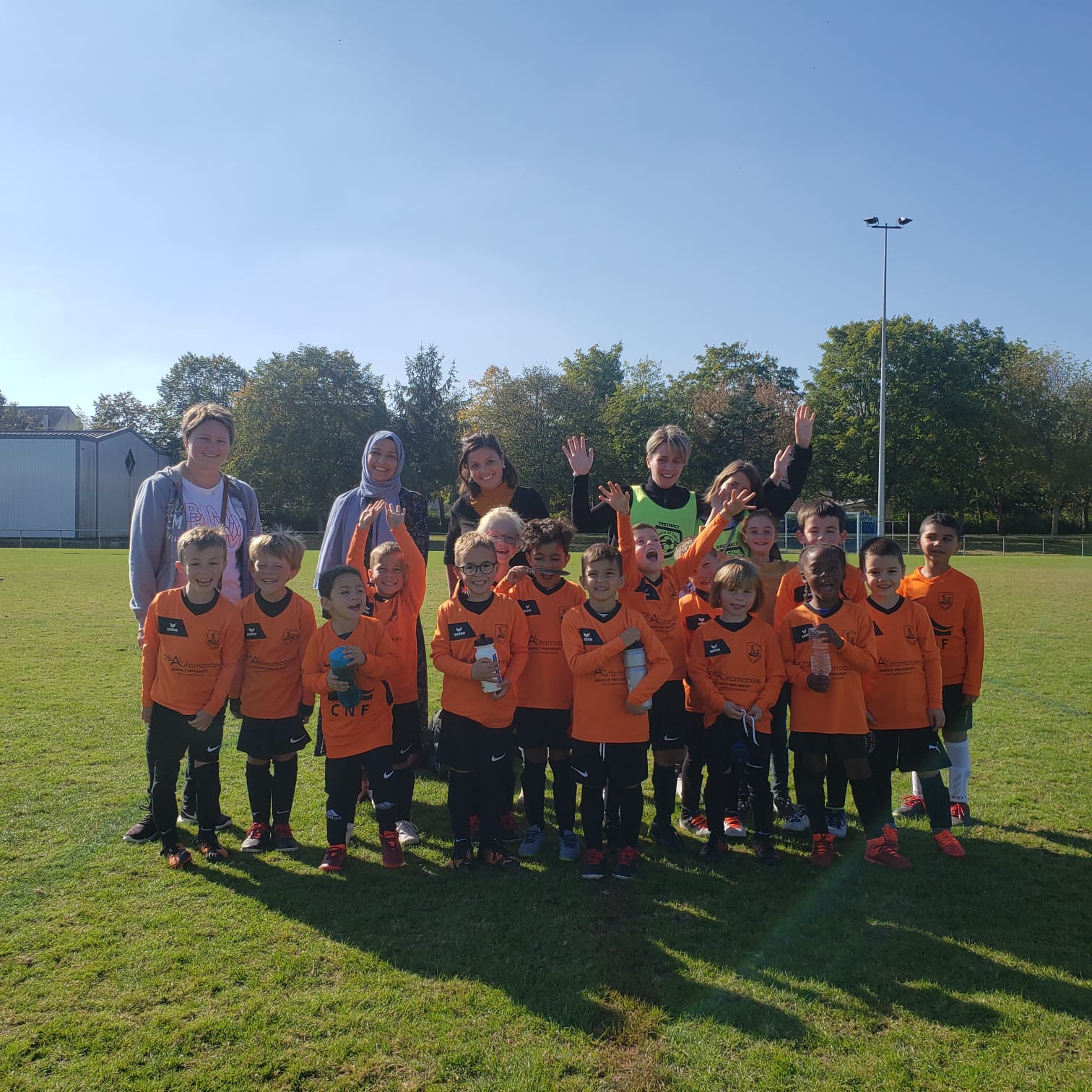 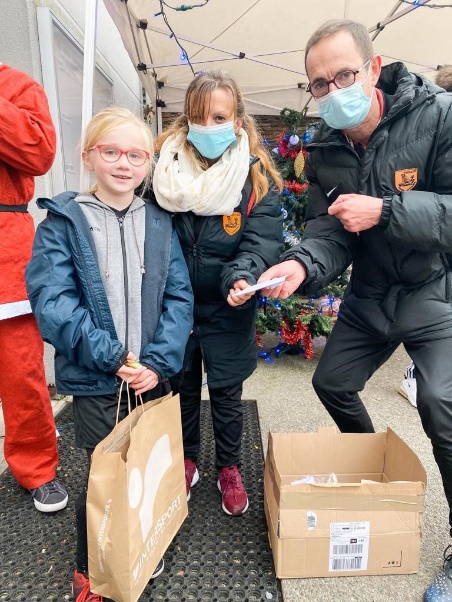 Père Noël                                                                                                                     Plateau aux Ponts de Cé
Section Féminine - Foyer Espérance de Trélazé - Réunion du jeudi 09 juin 2022
4
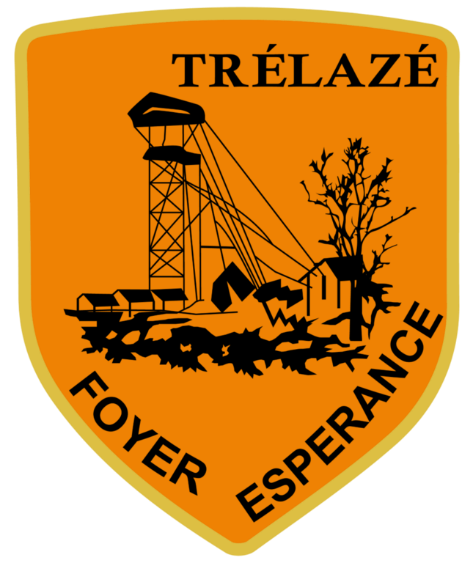 Bilan de la saison 2021-2022 – École de Football
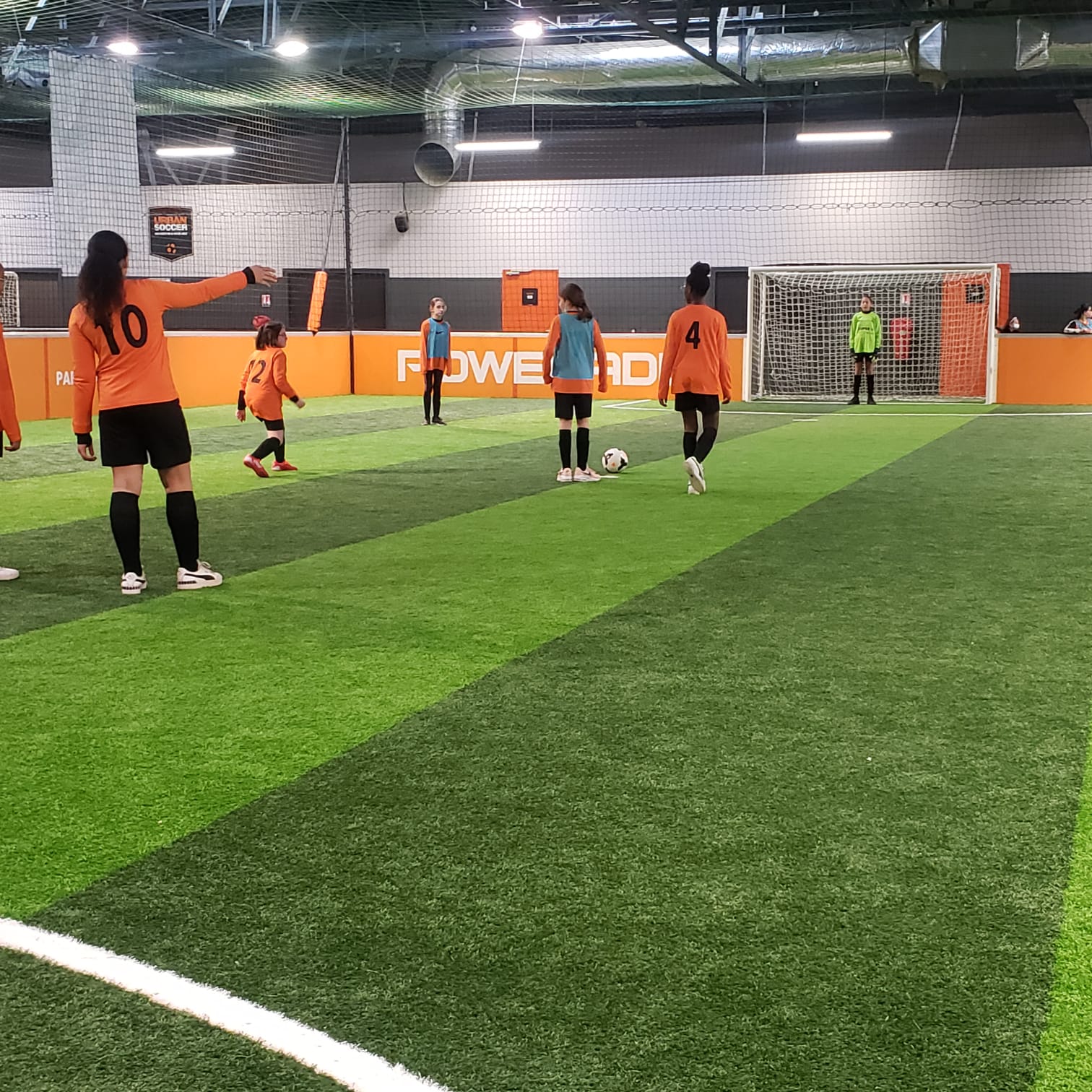 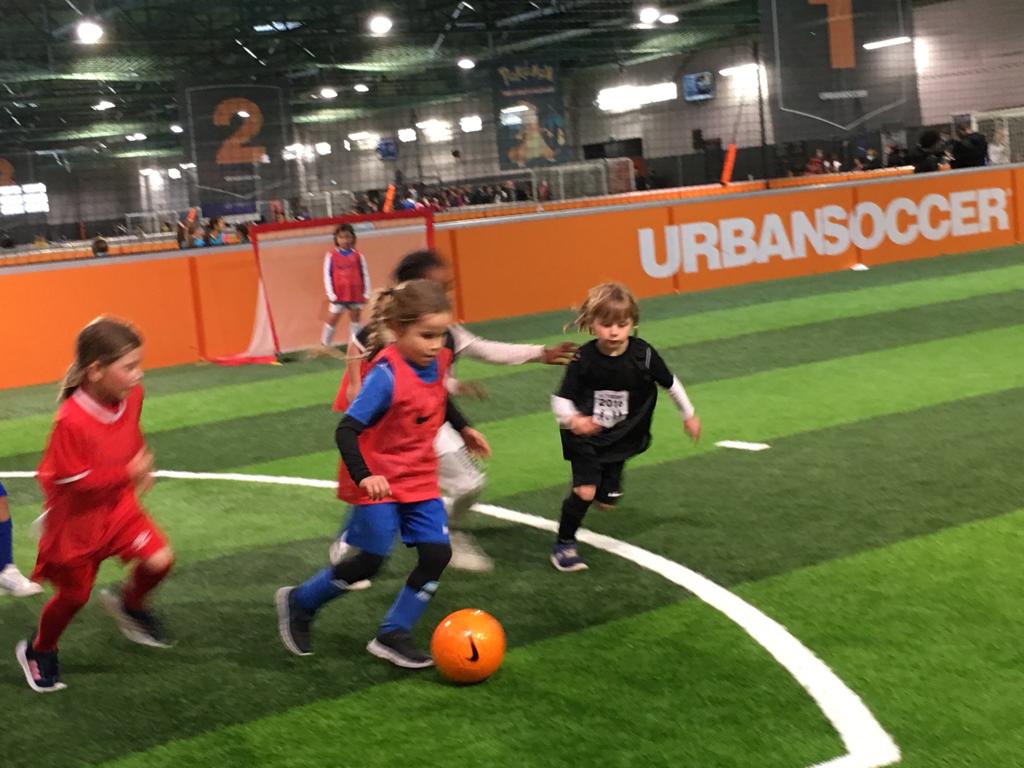 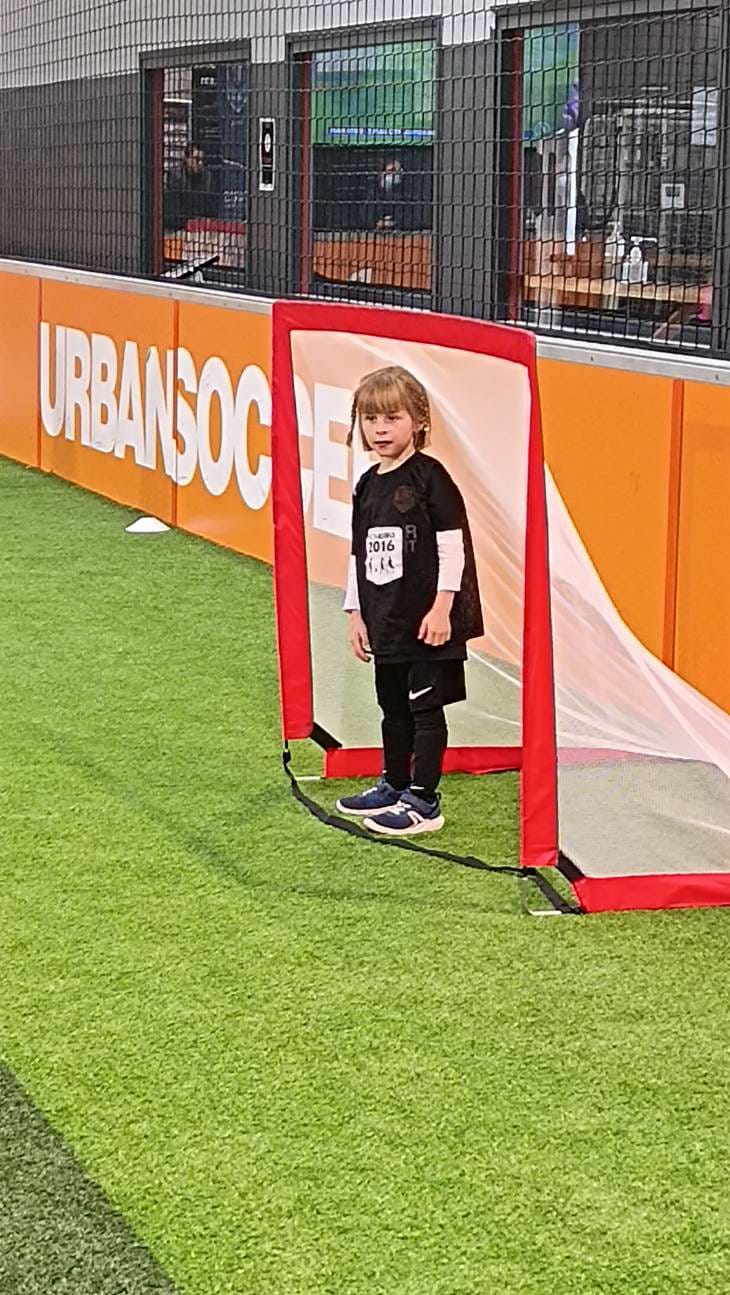 Foot Indoor Féminin – U6 F à U11 F – samedi 6 novembre 2021
Section Féminine - Foyer Espérance de Trélazé - Réunion du jeudi 09 juin 2022
5
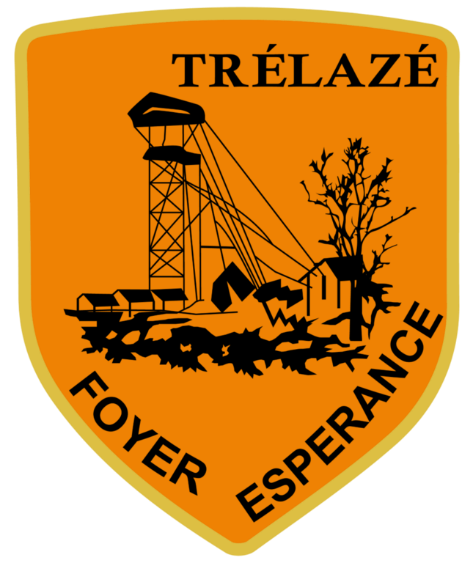 Bilan de la saison 2021-2022 – U13 F
- Effectif de 13 licenciées de U11 F à U13 F		- Entrainement le lundi (18h-19h30) et le mercredi (17h-18h30)			- Éducateurs : Thomas et Baptiste	- Accompagnateurs : U18F et Parents nombreux et assidus !	- Action PEF : Initiation au rôle d’Arbitre Assistant – nov. 2021	- 3 phases en D2 : 		- phase 1 : 4 matchs - 2V - 1N - 1D (17 BP - 24 BC)		- phase 2 : 4 matchs - 1V - 1N - 1D - 1F (13 BP - 15 BC)		- phase 3 : 7 matchs - 5V - 0N - 2D (41 BP – 27 BC)
Section Féminine - Foyer Espérance de Trélazé - Réunion du jeudi 09 juin 2022
6
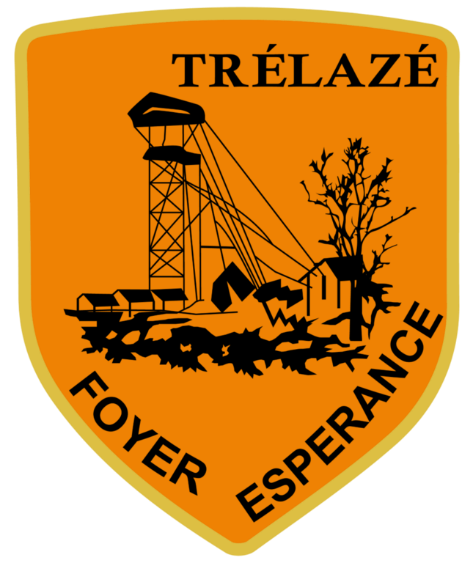 Bilan de la saison 2021-2022 – U13 F
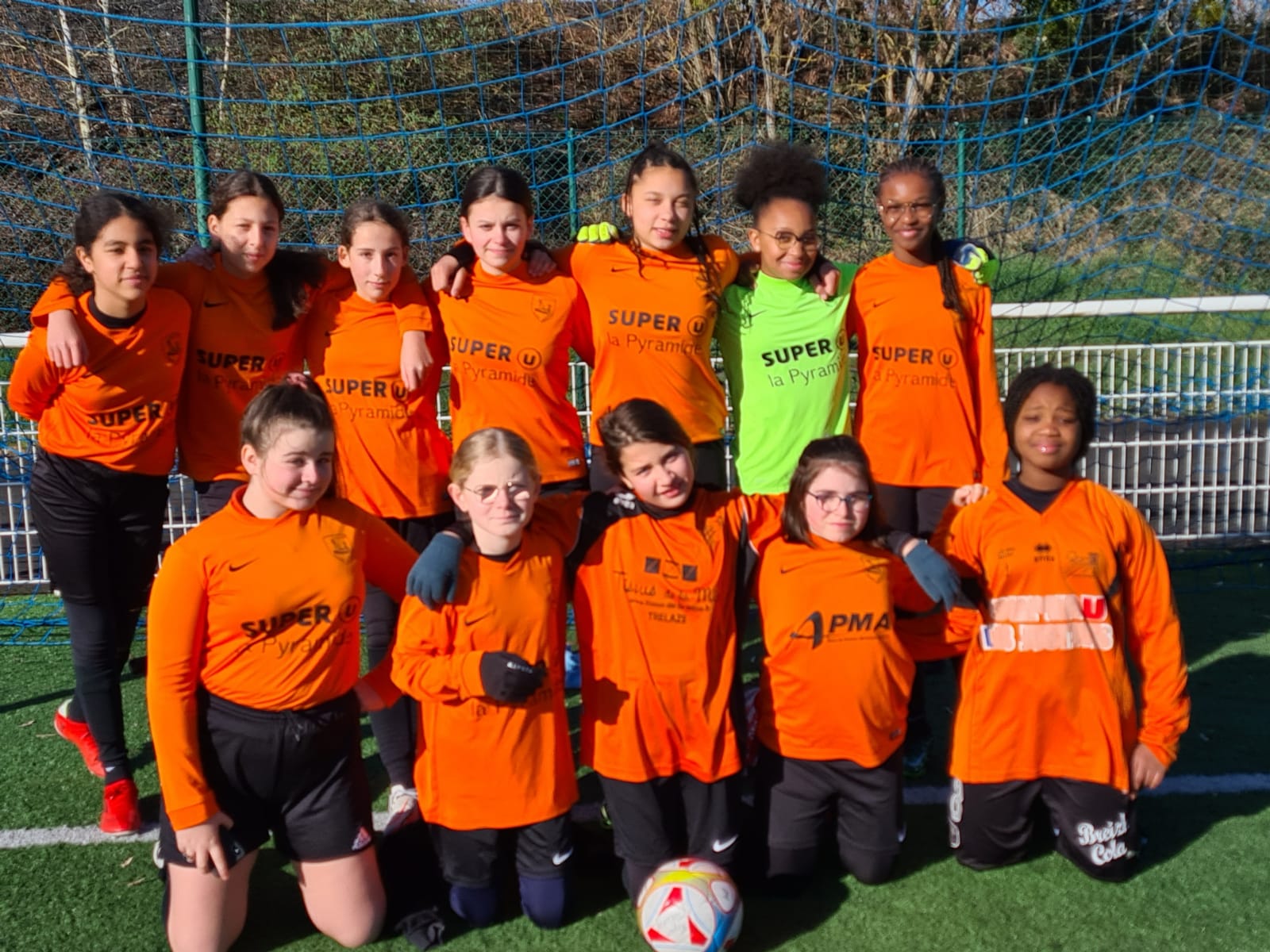 Section Féminine - Foyer Espérance de Trélazé - Réunion du jeudi 09 juin 2022
7
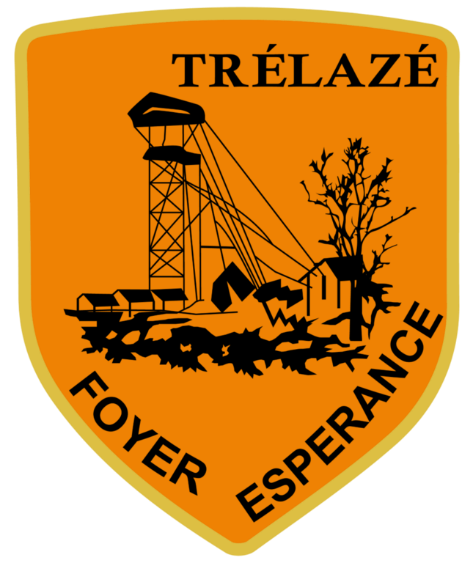 Bilan de la saison 2021-2022 – U13 F
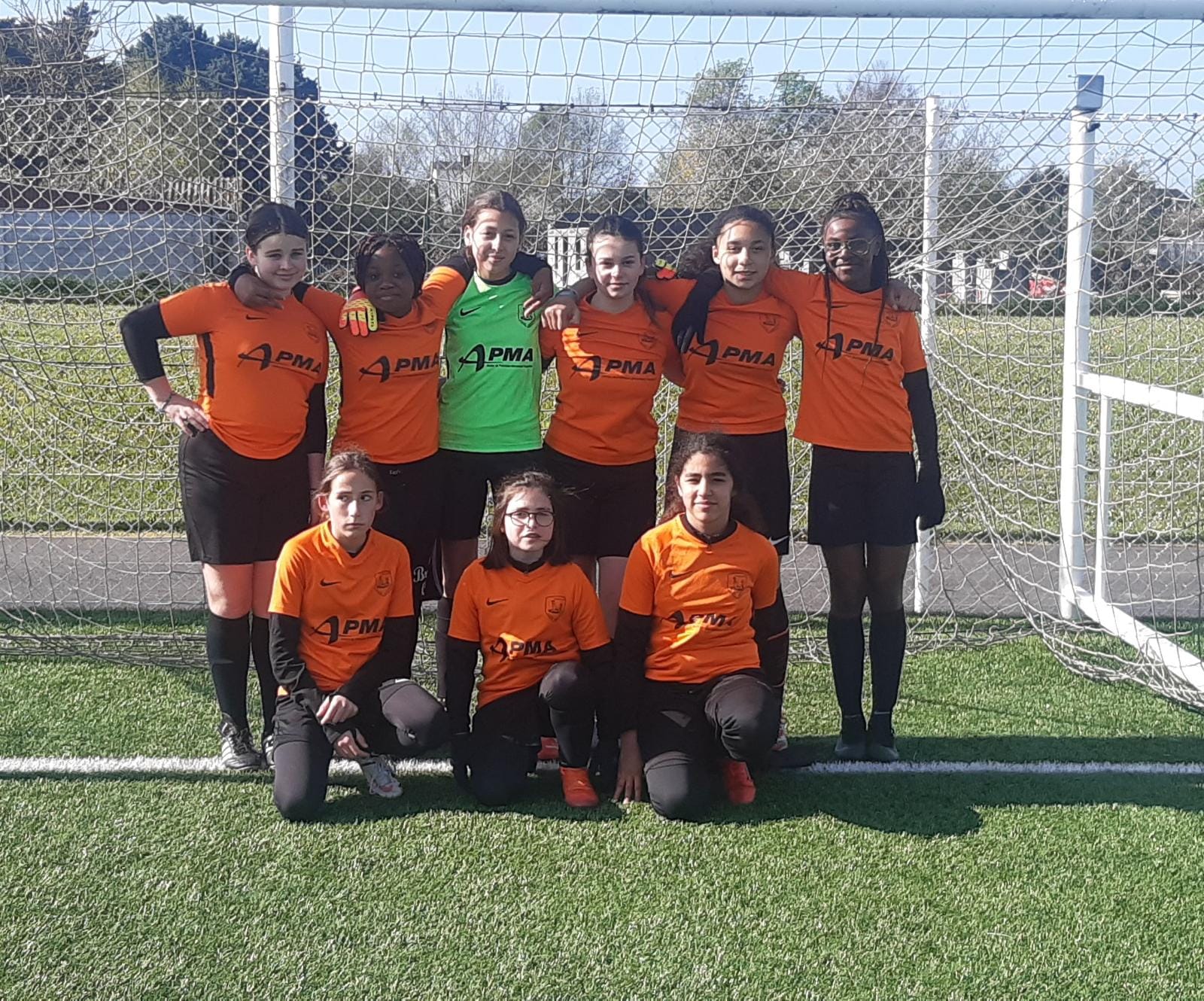 Section Féminine - Foyer Espérance de Trélazé - Réunion du jeudi 09 juin 2022
8
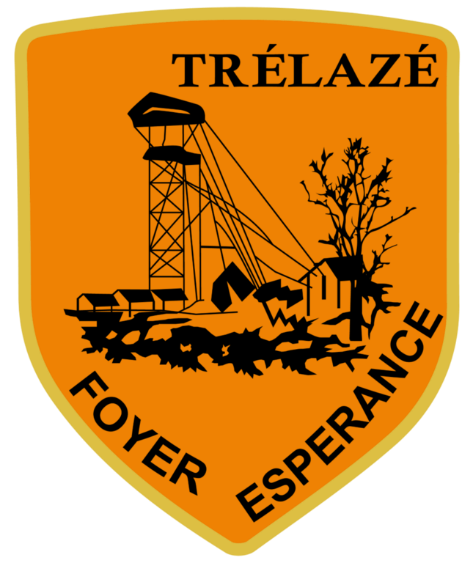 Bilan de la saison 2021-2022 – U13 F
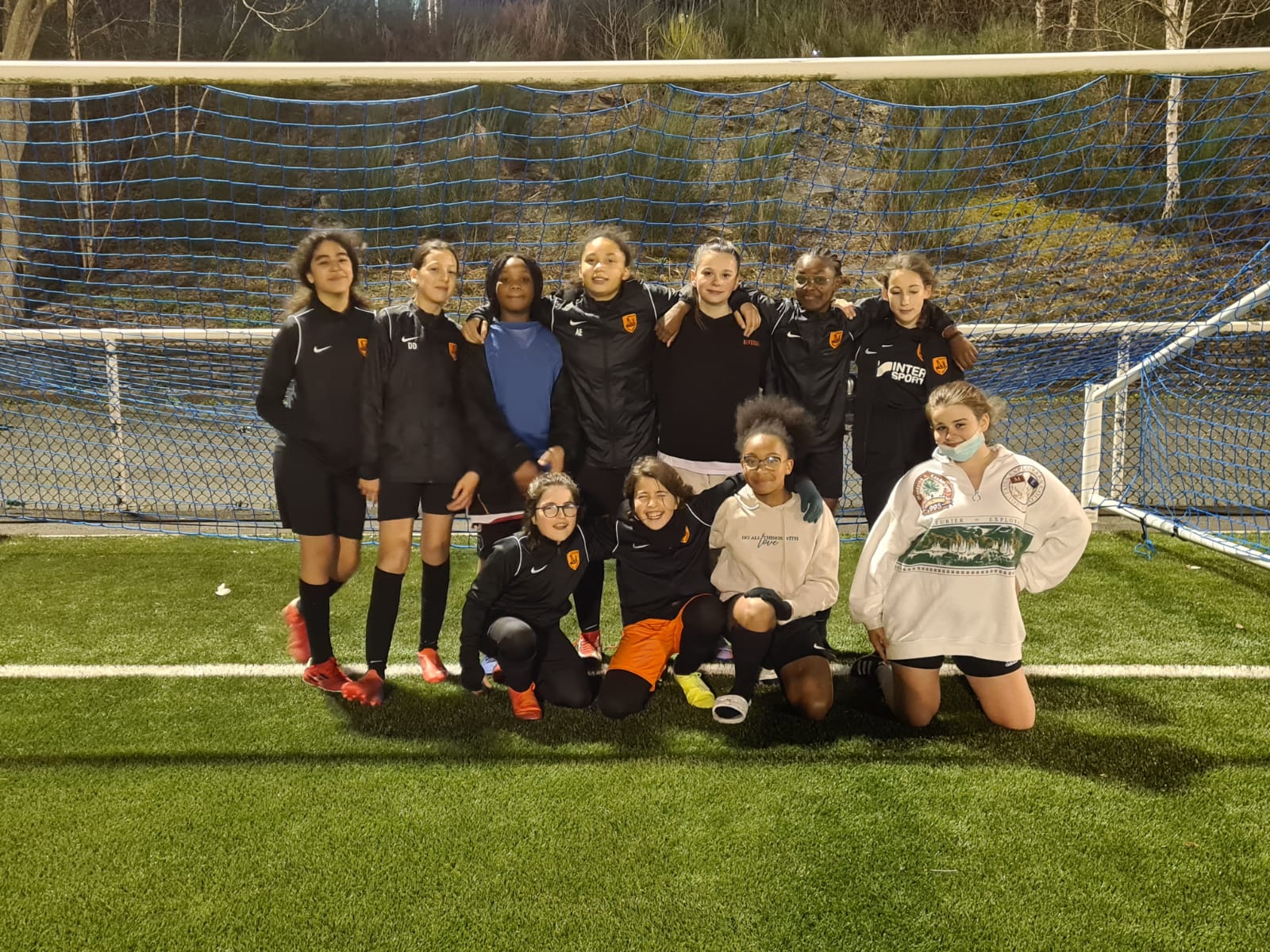 Section Féminine - Foyer Espérance de Trélazé - Réunion du jeudi 09 juin 2022
9
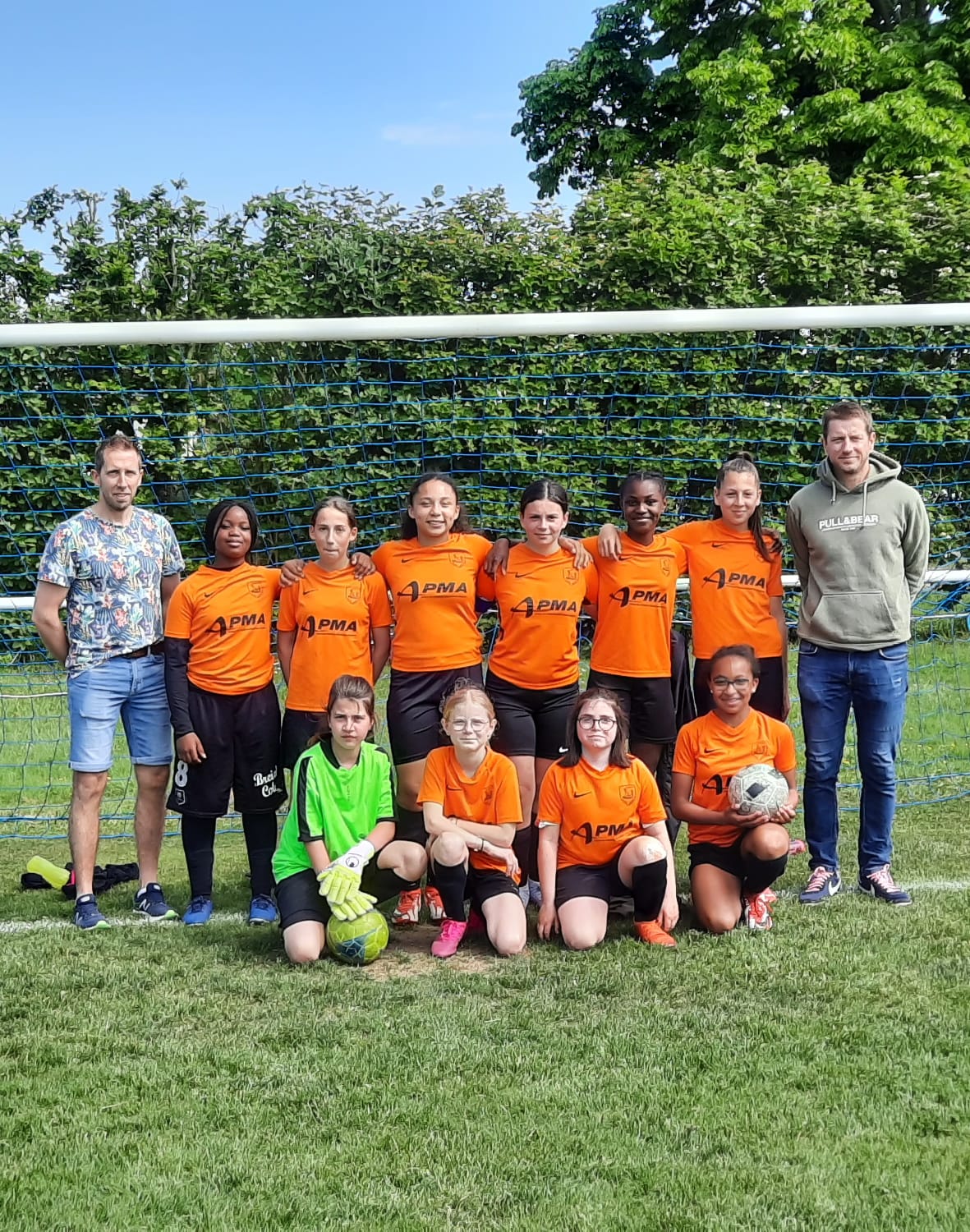 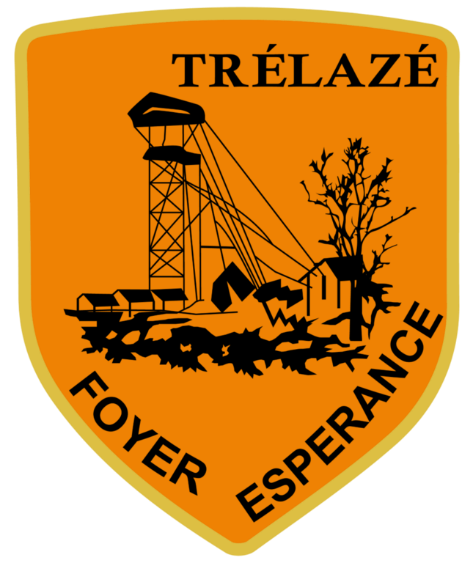 Bilan de la saison 2021-2022 – U13 F
Section Féminine - Foyer Espérance de Trélazé - Réunion du jeudi 09 juin 2022
10
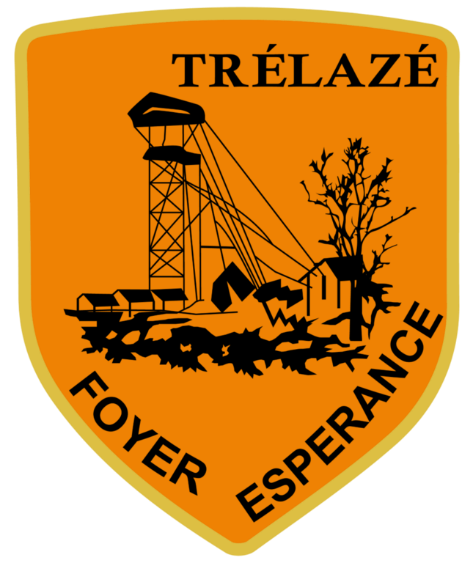 Bilan de la saison 2021-2022 – U13 F
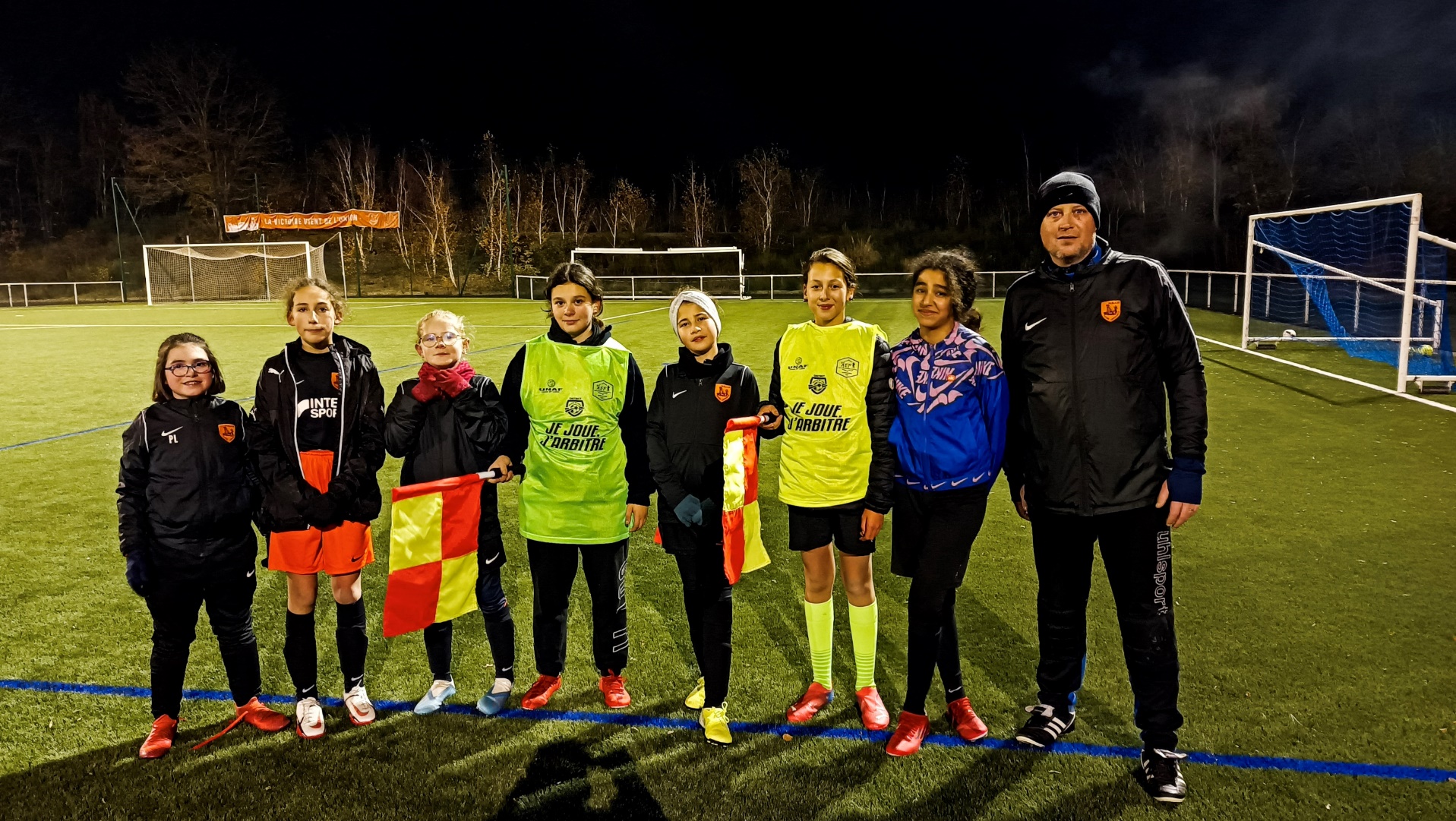 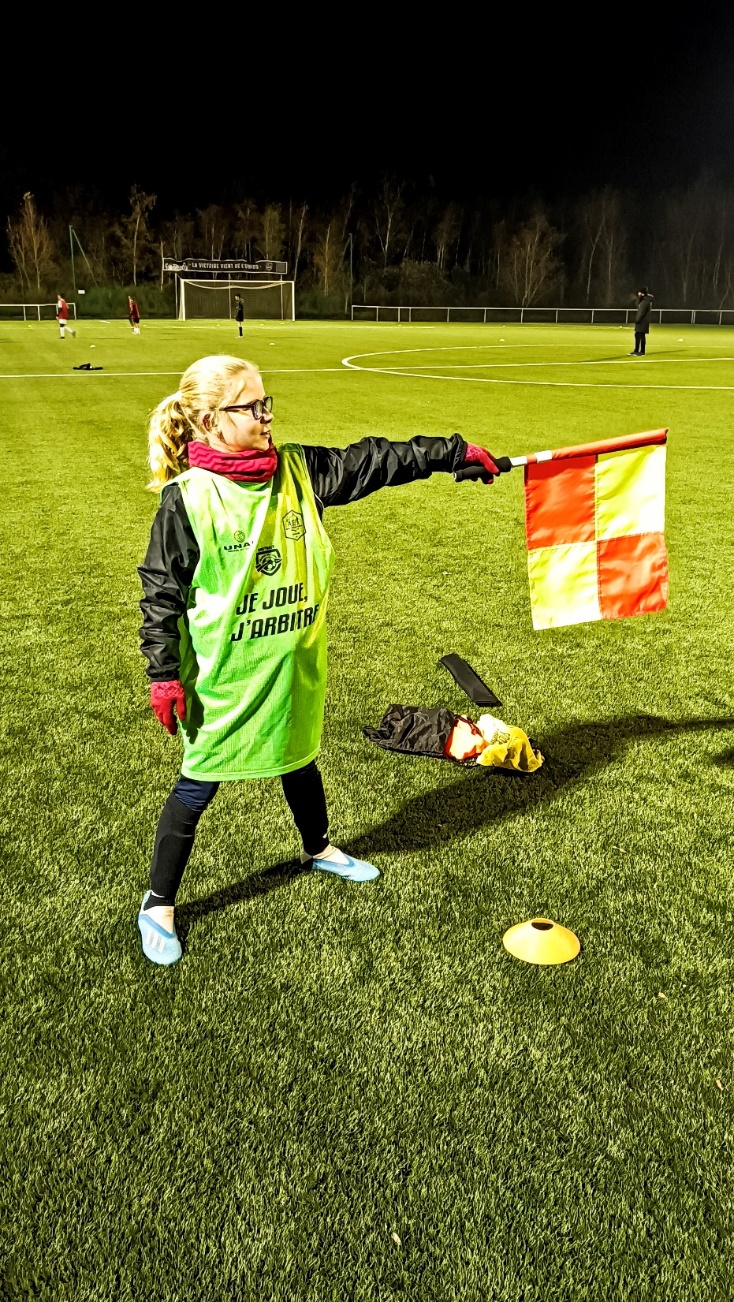 Action PEF : Initiation au rôle d’Arbitre Assistant – nov. 2021
Section Féminine - Foyer Espérance de Trélazé - Réunion du jeudi 09 juin 2022
11
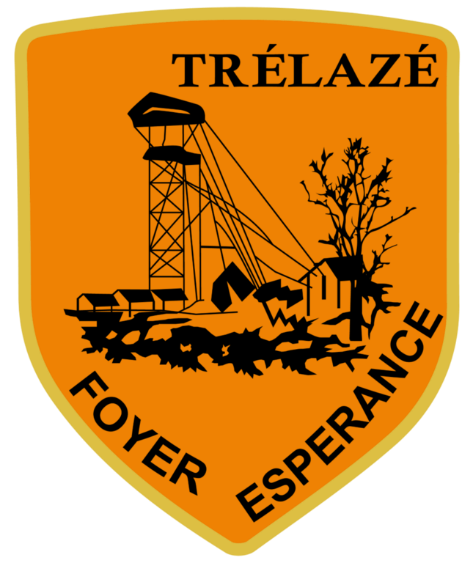 Bilan de la saison 2021-2022 – U18 F
- Effectif de 18 licenciées + Tess (U14 F) à l’entrainement	- Entrainement le mardi et le jeudi (19h15 - 20h45)		- Éducateurs : Thomas, Rémi et David- Dirigeants : Stéphane, Didier et Pierre- Coupe des Pays de la Loire : éliminée en 1/8ème de finale (St Georges Guyonnier – 1 à 14)- Coupe de l’Anjou : éliminée au 2nd tour (Montreuil – 10 à 0)- 2 phases en championnat D1 : 	- phase 1 (2ème) : 7 matchs - 6V - 0N - 1D (35 BP - 11 BC)	- phase 2 (1ère) : 7 matchs - 6V - 0N - 1D (17 BP – 7 BC)
1ère de D1 en phase 2
Section Féminine - Foyer Espérance de Trélazé - Réunion du jeudi 09 juin 2022
12
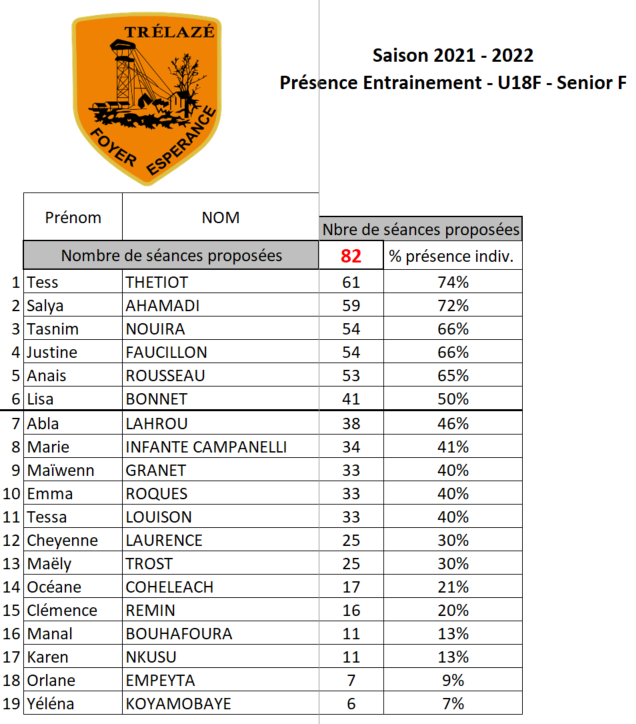 Bilan de la saison 2021-2022 – U18 F
Buteuses – Match Off.
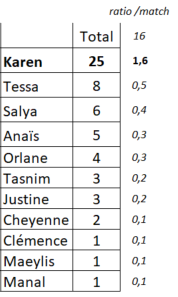 Section Féminine - Foyer Espérance de Trélazé - Réunion du jeudi 09 juin 2022
13
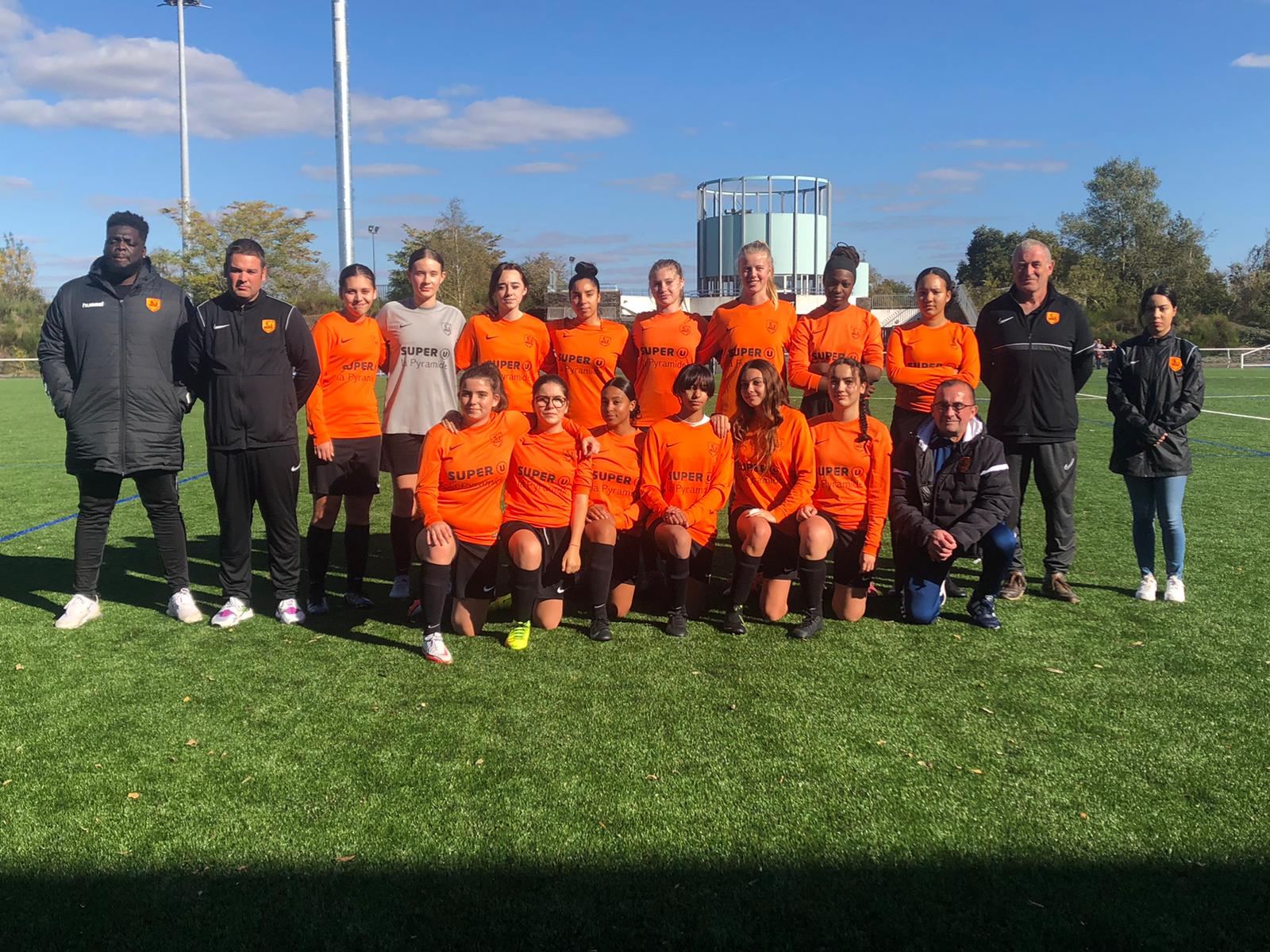 Bilan de la saison 2021-2022 – U18 F
Section Féminine - Foyer Espérance de Trélazé - Réunion du jeudi 09 juin 2022
14
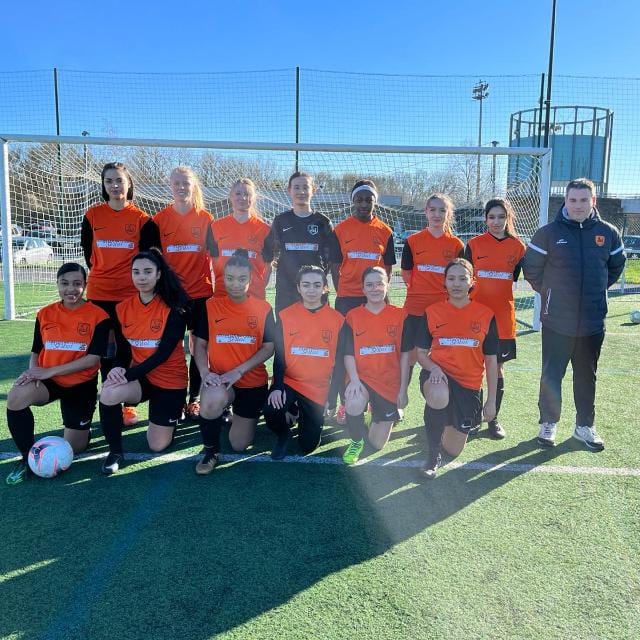 Bilan de la saison 2021-2022 – U18 F
Section Féminine - Foyer Espérance de Trélazé - Réunion du jeudi 09 juin 2022
15
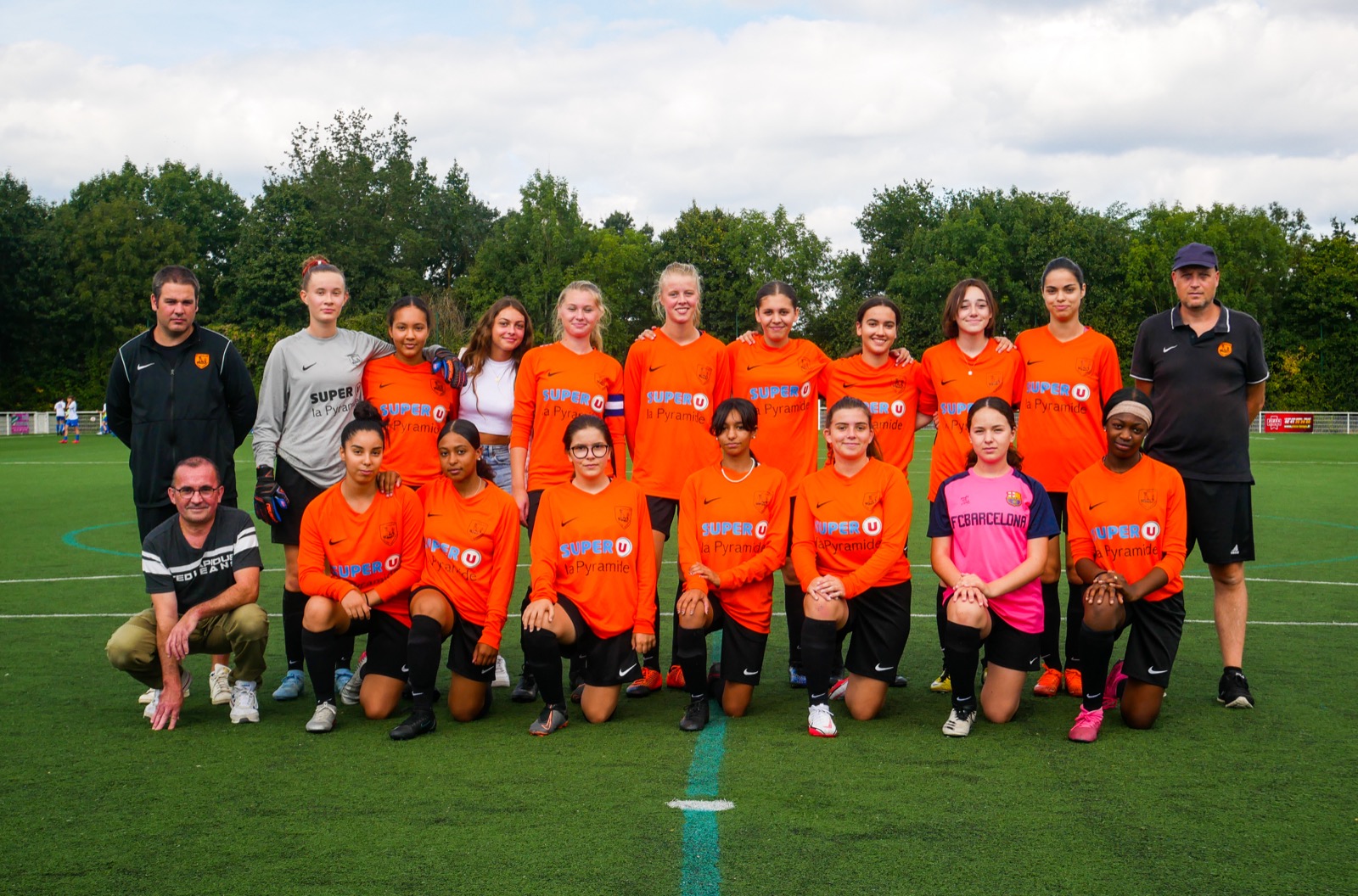 Bilan de la saison 2021-2022 – U18 F
Section Féminine - Foyer Espérance de Trélazé - Réunion du jeudi 09 juin 2022
16
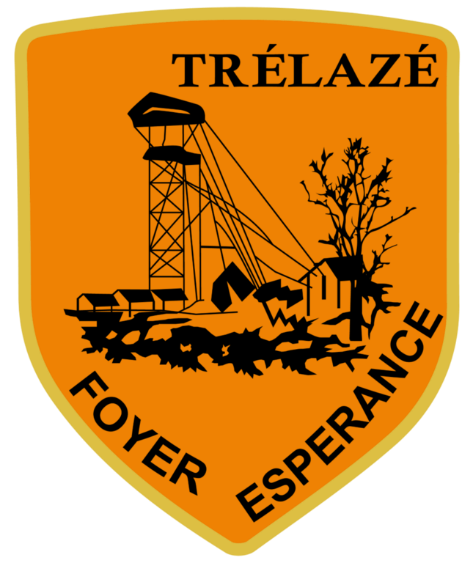 Bilan de la saison 2021-2022 – Senior F
- Effectif de 20 licenciées- Entrainement le mardi et le jeudi (19h15 - 20h45)- Éducateurs : Thomas, Rémi et David- Supporters « fidèles » : Camille, Luigi et Thiago- Coupe de France : éliminée au 2ème tour (Le Mans Villaret - 2 à 2 - 3 à 0 tab)- Coupe des Pays de la Loire : éliminée au 5ème tour (Loroux Divatte - 1 à 3)- Coupe de l’Anjou : éliminée au 2nd tour (Montreuil - 3 à 4)- Coupe de l’Anjou « Futsal » : éliminée en ½ finale (Angers NDC - 0 à 6)- Challenge de l’Anjou : vainqueur en finale (E/JS Layon-Chemilllé - 5 à 0)- 2 phases en championnat D2-D1 : 	- phase 1 (1ère D2 ) : 5 matchs - 5V - 0N - 0D (32 BP - 0 BC)	- phase 2 (1ère D1) : 7 matchs - 5V - 2N - 0D (24 BP - 1 BC)
Accession en Régional 2

et

Vainqueur du 
Challenge de l’Anjou
Section Féminine - Foyer Espérance de Trélazé - Réunion du jeudi 09 juin 2022
17
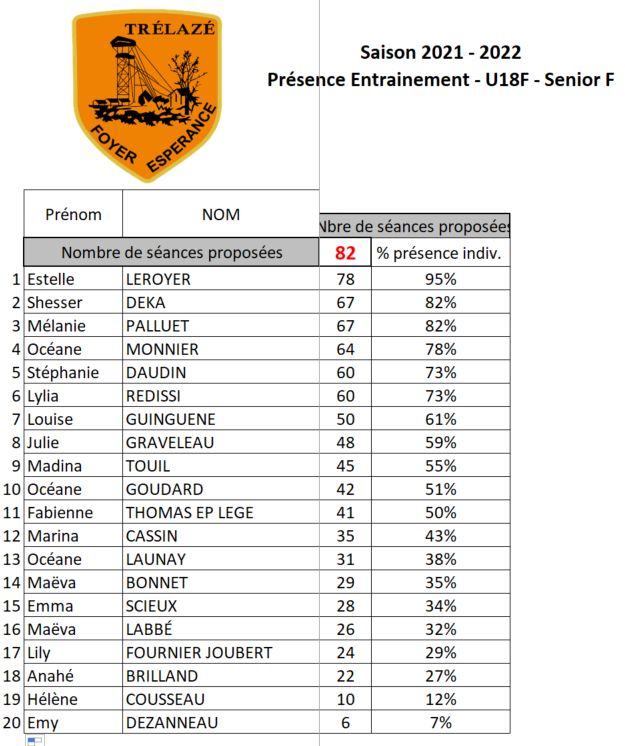 Bilan de la saison 2021-2022 – Senior F
Buteuses – Match Off.
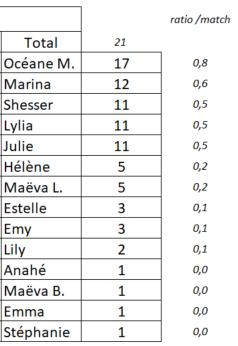 Section Féminine - Foyer Espérance de Trélazé - Réunion du jeudi 09 juin 2022
18
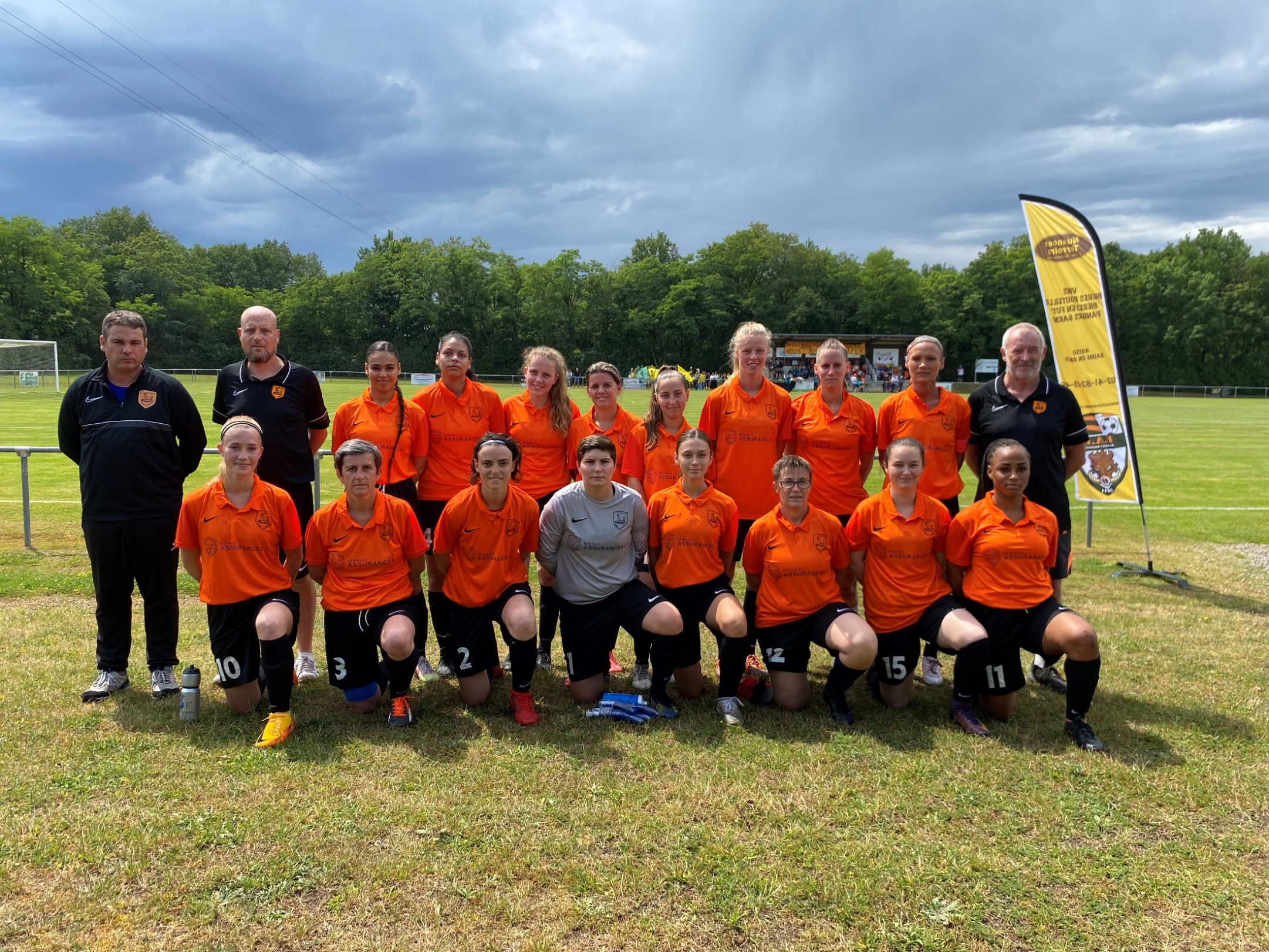 Bilan de la saison 2021-2022 – Senior F

Finale Challenge de l’Anjou – 04/06/2022
Section Féminine - Foyer Espérance de Trélazé - Réunion du jeudi 09 juin 2022
19
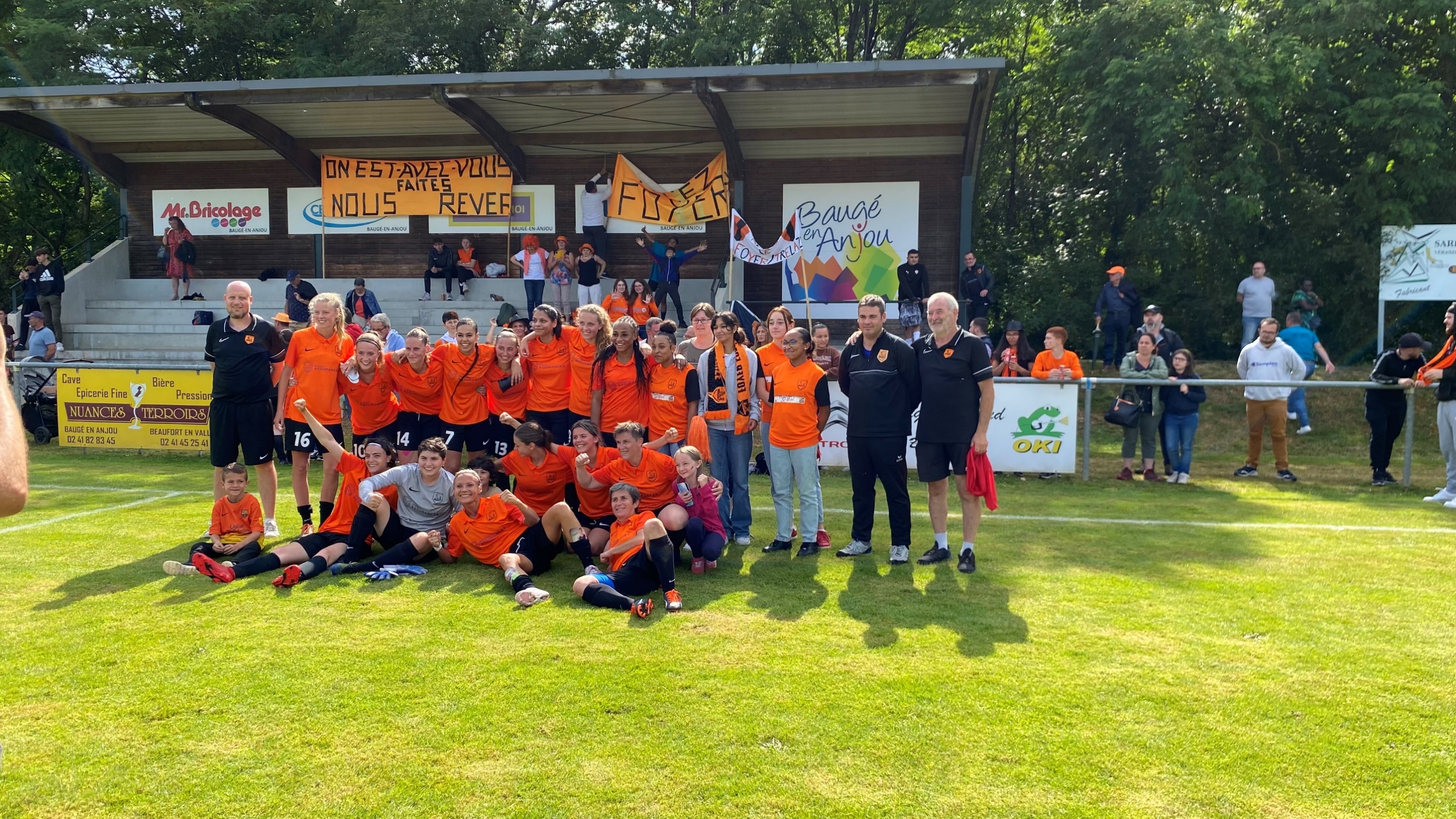 Bilan de la saison 2021-2022 – Senior F
Finale Challenge de l’Anjou – 04/06/2022
Section Féminine - Foyer Espérance de Trélazé - Réunion du jeudi 09 juin 2022
20
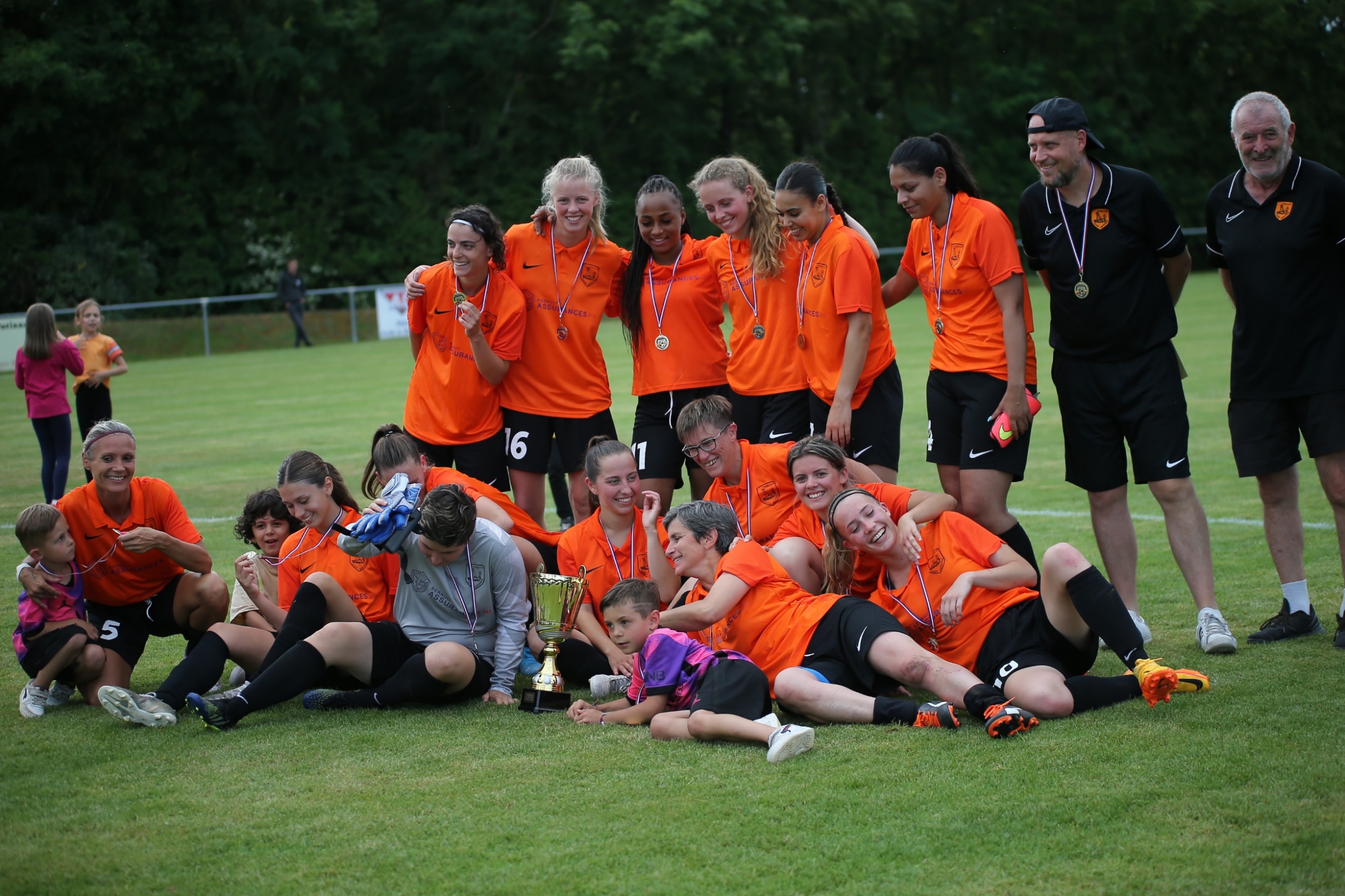 Bilan de la saison 2021-2022 – Senior F
Finale Challenge de l’Anjou – 04/06/2022
Section Féminine - Foyer Espérance de Trélazé - Réunion du jeudi 09 juin 2022
21
Bilan de la saison 2021-2022
Remerciements- Joueuses- Parents- Dirigeantes et Dirigeants- Rémi et Thomas… et tous les bénévoles du club
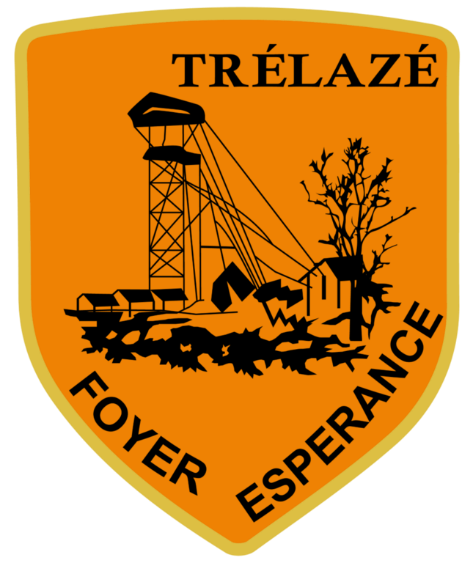 Section Féminine - Foyer Espérance de Trélazé - Réunion du jeudi 09 juin 2022
22
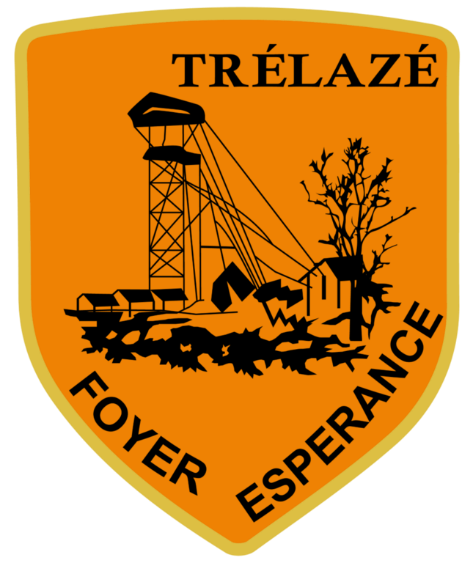 Projection saison 2022-2023- Pratique Futsal- Effectif à date- Simulation 1 et 2- Qui m’encadre ?- Quand je m’entraine ?
Section Féminine - Foyer Espérance de Trélazé - Réunion du jeudi 09 juin 2022
23
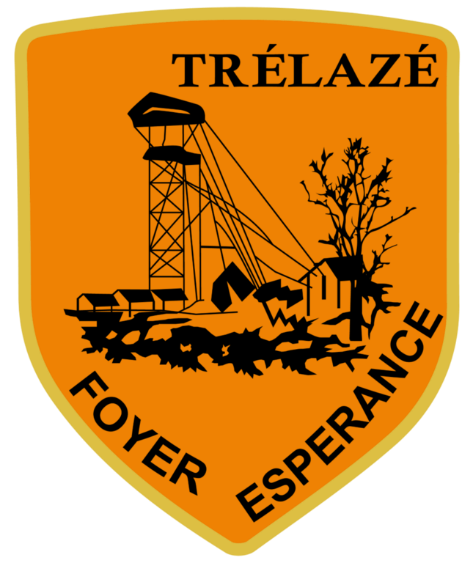 Le club a « fusionné-absorbé » un club « Futsal » de Trélazé (SC Diabolos Trélazé).Cela permettra dès la saison prochaine de proposer à ses licencié.es cette nouvelle pratique.
Projection saison 2022-2023
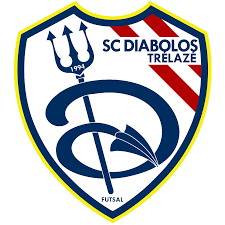 Section Féminine - Foyer Espérance de Trélazé - Réunion du jeudi 09 juin 2022
24
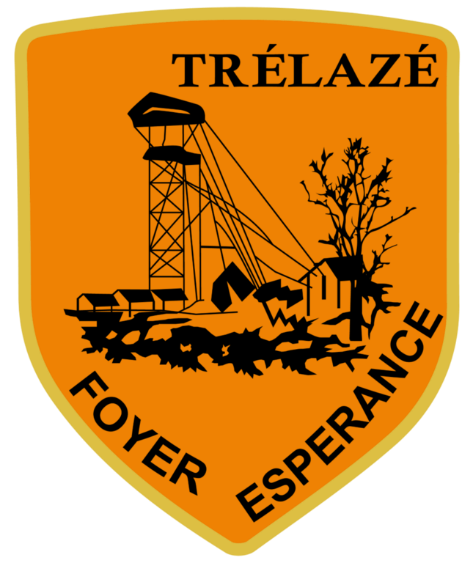 Projection saison 2022-2023
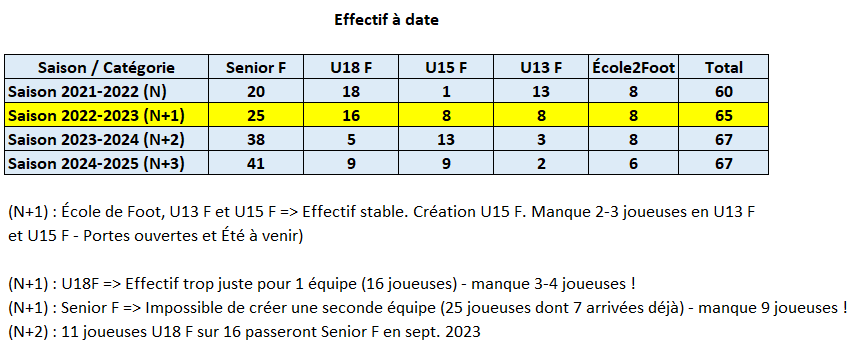 Section Féminine - Foyer Espérance de Trélazé - Réunion du jeudi 09 juin 2022
25
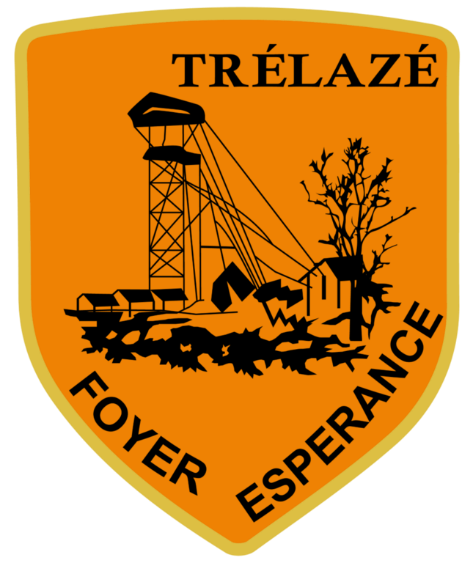 Projection saison 2022-2023
Simulation 1
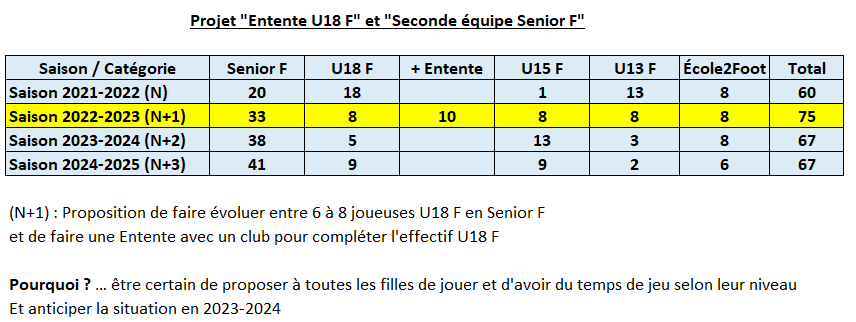 Section Féminine - Foyer Espérance de Trélazé - Réunion du jeudi 09 juin 2022
26
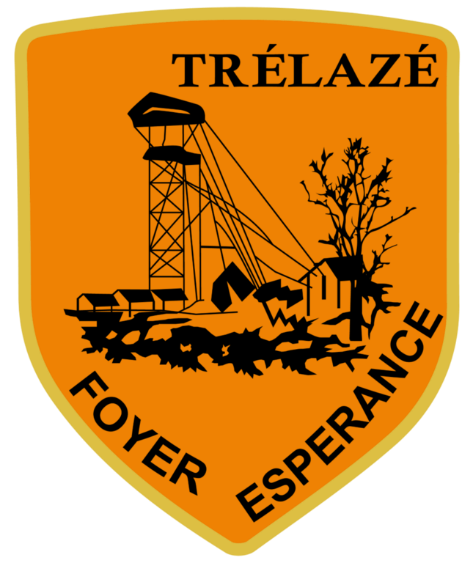 Projection saison 2022-2023
Simulation 2
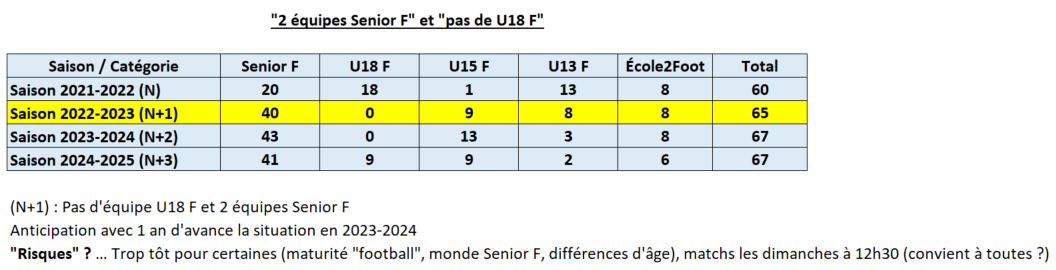 Section Féminine - Foyer Espérance de Trélazé - Réunion du jeudi 09 juin 2022
27
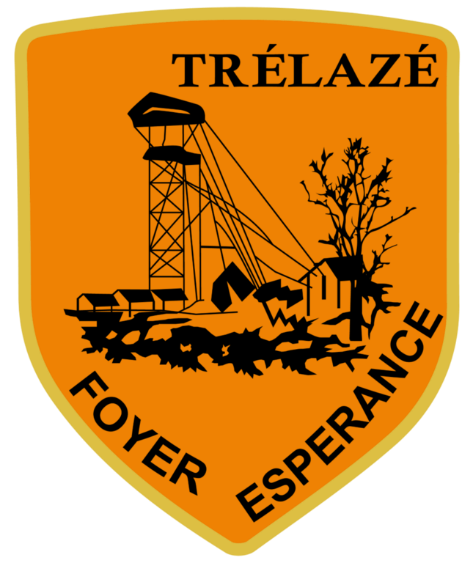 Projection saison 2022-2023
StaffQuelles éducatrices et quels éducateurs pour encadrer la saison prochaine ?
Section Féminine - Foyer Espérance de Trélazé - Réunion du jeudi 09 juin 2022
28
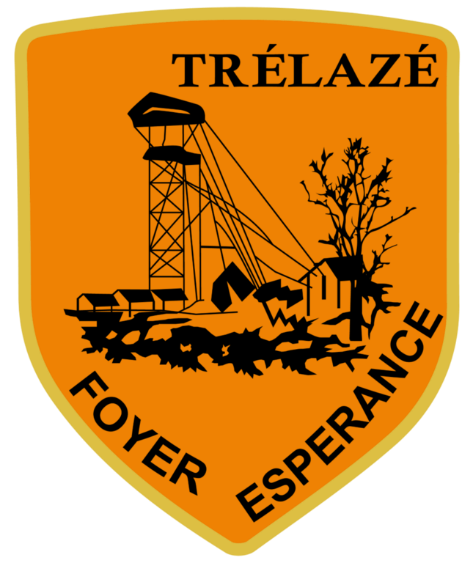 Projection saison 2022-2023
École de Football : Rémi, Gaëtan, Nicolas, …U13 F : Géraldine et CamilleU15 F : Mélanie et OcéaneU18 F : en attenteSenior F : David, Thomas
Section Féminine - Foyer Espérance de Trélazé - Réunion du jeudi 09 juin 2022
29
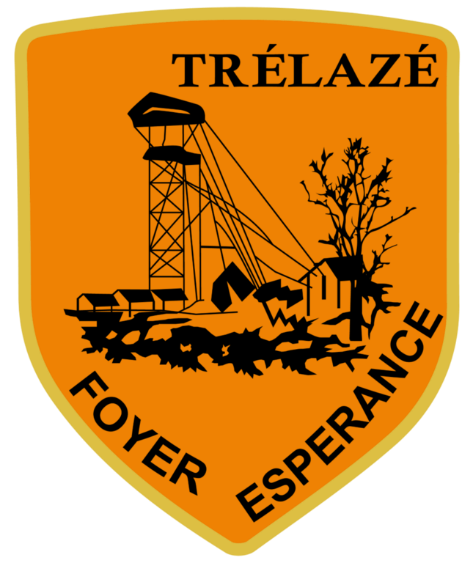 Projection saison 2022-2023
Quand je m’entraîne ?(Version 2 à valider lundi 13/06)
Section Féminine - Foyer Espérance de Trélazé - Réunion du jeudi 09 juin 2022
30
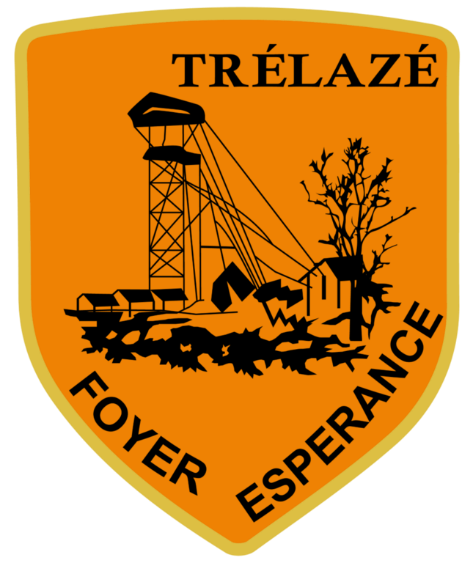 Projection saison 2022-2023
École 2 Football : mercredi après-midiU13 F - U15 F : mardi et jeudi (18h à 19h30)U18 F : Lundi - Mercredi (19h45-21h15)Senior F : Mardi (19h30-21h) et Vendredi (19h15-20h45)... Reprise lundi 15 août !
Section Féminine - Foyer Espérance de Trélazé - Réunion du jeudi 09 juin 2022
31
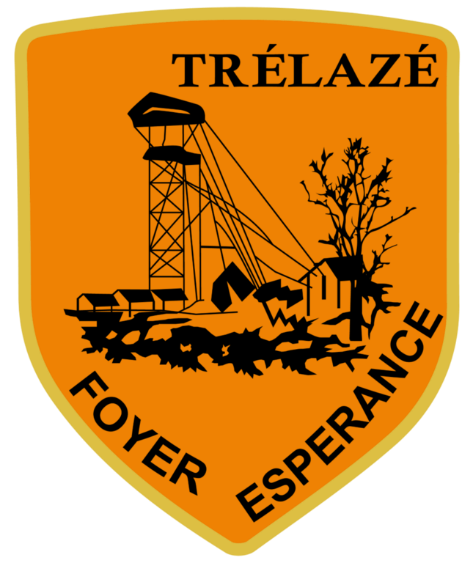 Questions / réponses ?
Section Féminine - Foyer Espérance de Trélazé - Réunion du jeudi 09 juin 2022
32
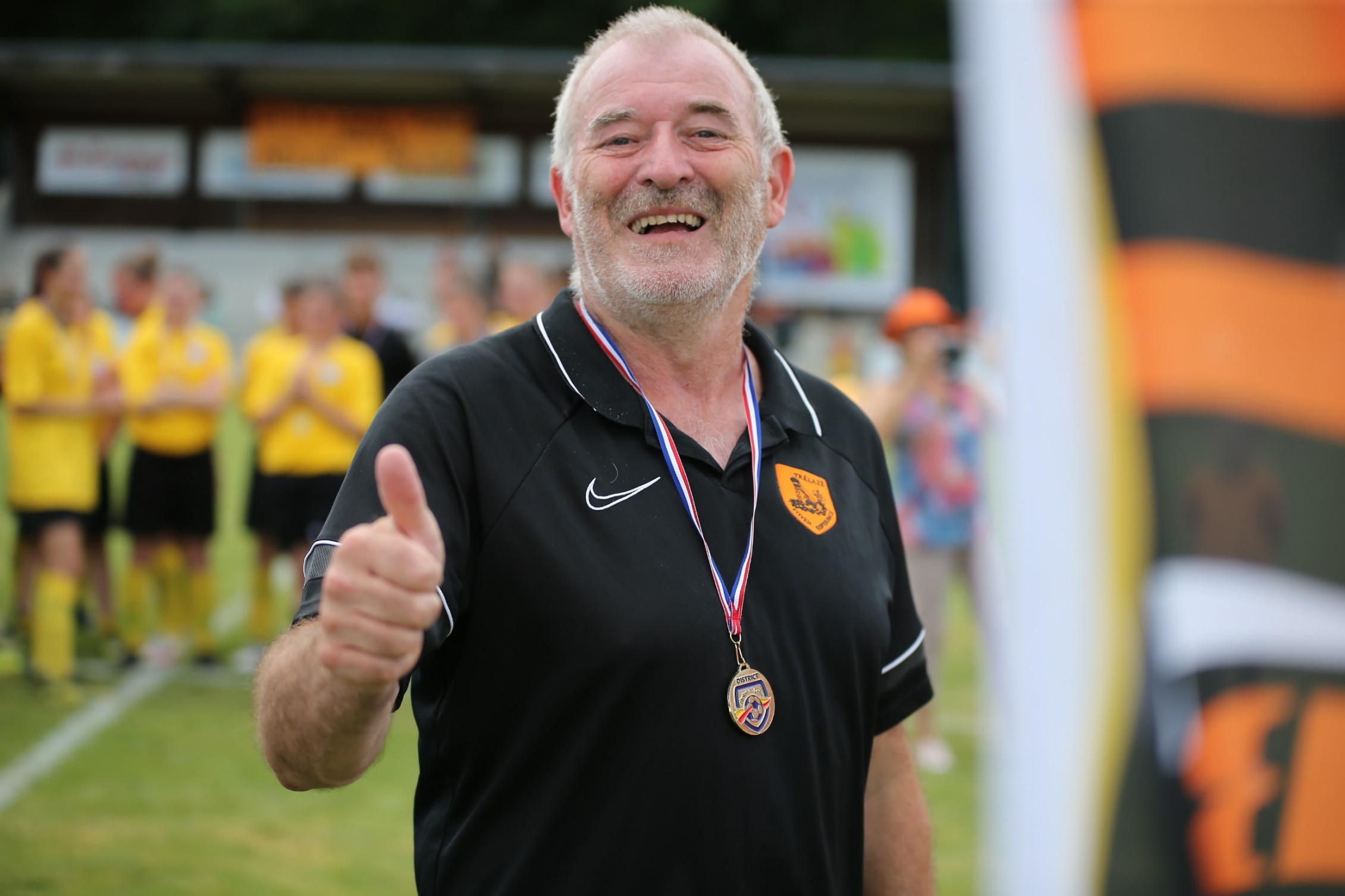 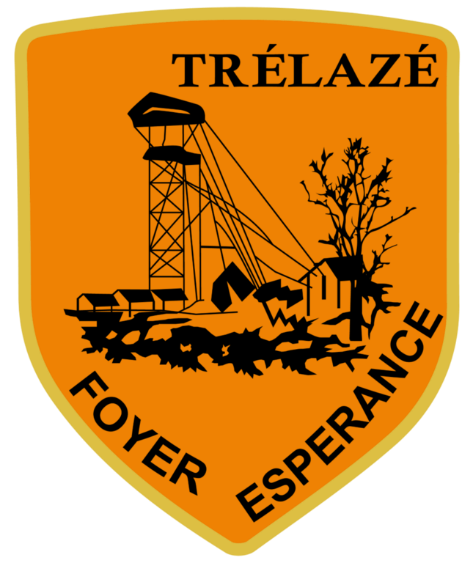 Merci Rémi !
Section Féminine - Foyer Espérance de Trélazé - Réunion du jeudi 09 juin 2022
33